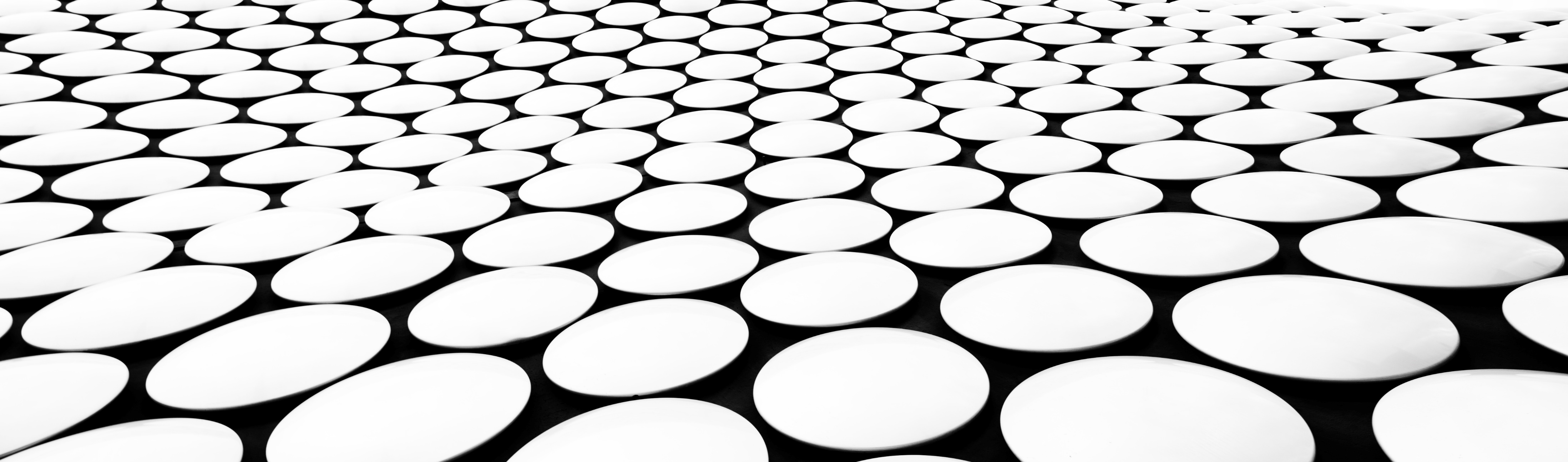 Creating a soap note
FEBRuary 2022
Westside High School
Dr. Anna Haro
Collaboration
1. What does it mean to you to collaborate?
2. Why is it important to collaborate in school and in your future (health care) careers?
Remind App: Text for immediate needs/questions/concerns
HISD Email: Anna.Haro@Houstonisd.org
Tutorials: Tuesday and Thursday during lunch, Thursday after school.
Upcoming: Saturday, February 19th 9-11 AM
Contact infoInformación del contacto
Students will analyze the necessary information in a SOAP note
Students will build on prior knowledge to create a SOAP note.
Students will collaborate as members of a team to develop a fake patient with coronavirus to create a SOAP note.
Learning objectivesTEKS: §130.223. (c)(1)(A) and (B) & (2)(A) and (B)
Los estudiantes analizarán la información necesaria en una nota SOAP.
Los estudiantes se basarán en conocimientos previos para crear una nota SOAP.
Los estudiantes colaborarán como miembros de un equipo para desarrollar un paciente falso y crear una nota SOAP.
Objetivos de aprendizajeTEKS: §130.223. (c)(1)(A) and (B) & (2)(A) and (B)
Subjective: Creating your own patient
Objective:
VS
Lab values
Other tests
Assessment
Problem List
Medication List
Plan
Goals
RX TX
Follow-up
Changes/Continuations
Outline
Describe the patient’s subjective symptoms and chief complaint. Information that must be included are: 
Age, gender, physical health description of patient, CC, s/sx, HPI, SHx, FHx, and any other subjective information about the patient.
Describa los síntomas subjetivos del paciente y su principal queja. La información que debe incluirse es: 
edad, sexo, descripción de la salud física del paciente, CC, s/sx, HPI, SHx, FHx, y cualquier otra información subjetiva sobre el paciente.
A. Subjective
Your patient has coronavirus. 
From the Centers for Disease Control and Prevention, the 3 main sx include:
Cough
Shortness of breath (SOB)
Fever (temp > 100*F)
Do you recall other symptoms? What are the emergency symptoms?
A. Subjective
VS and anthropometric measurements
Lab values
Other tests – Discuss: What would be examples of other tests?
B. Objective
Define the patient’s objective (or measurable) medical history, symptoms and laboratory values. Information that must be included are: 
height, weight, lab values, test results, VS (BP, HR, T, RR, O2), PMH, and any other objective information about the patient 
Definir el historial médico objetivo (o medible) del paciente, los síntomas y los valores de laboratorio. Los datos que se deben incluir son: 
altura, peso, valores de laboratorio, resultados de las pruebas, VS (PA, FC, T, RR, O2), PMH y cualquier otra información objetiva sobre el paciente.
B. Objective
What tests and labs do you want and need for your specific patient?
Students can choose any illnesses for your patient. One must be a coronavirus.
Use HON-Code websites to find information about your patient’s chronic and acute illness.
B. How do you find values for vital signs, lab values and other tests?
The problem list is a list of all the patient’s medical problems in order of priority – the most severe/urgent problems are listed at the top. 
The problem list includes both the acute and chronic illnesses.
The medication list includes all of the patient’s current medications and drug allergies. 
Include OTC, RX, supplements, vitamins, and herbs.
C. Assessment
What are the treatment goals for the patient?
What are the new RX and other tx plans for the patient? 
What is the follow-up plan and instructions if the patient gets worse? 
What are the changes or continuations to the current tx?
¿Cuál es el plan para tratar al paciente? ¿Cuáles son los objetivos para el paciente? ¿Usa el estudiante las abreviaturas médicas correctas y la terminología médica?
D. PLAN
Questions?
Type questions in the chat or:
Email me: Anna.Haro@Houstonisd.org
Send me a message via Remind
Join me at Tutoring Hours
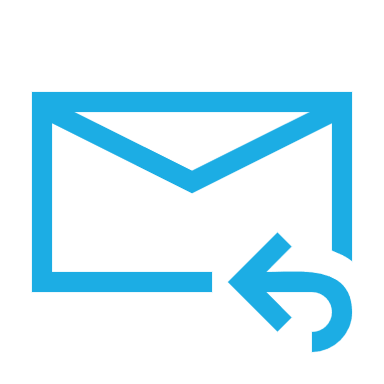